Задания для недели   математической грамотности.
Составила учитель начальных классов Павлова Н.В.
Задание №1
Отец с двумя сыновьями отправились в поход. На их пути встретилась река. У берега был плот, который может выдержать только отца или двух сыновей. 
Как отцу и двум сыновьям 
переправиться на другой берег?
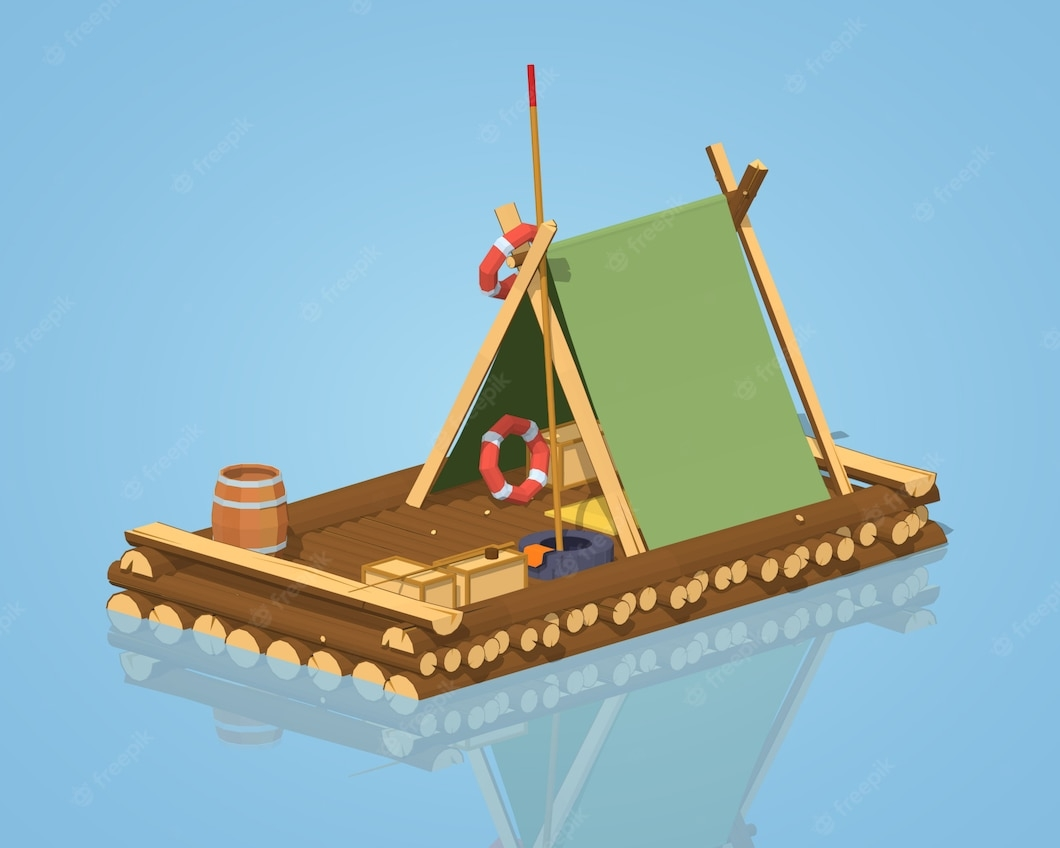 Задание №2
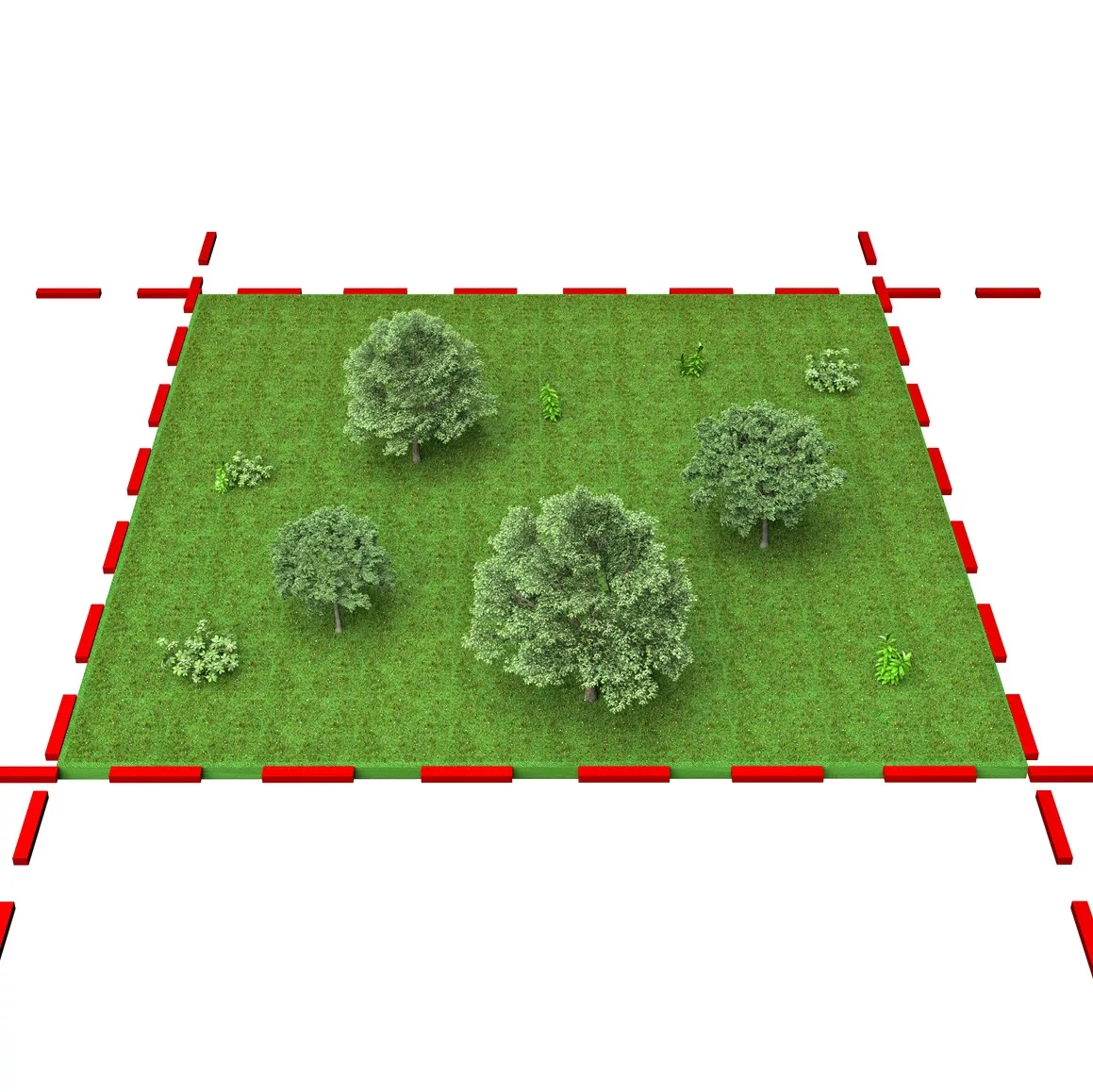 Сколько необходимо проволоки, чтобы огородить участок земли для огорода
со сторонами 10 и 6 метров?
Задание №3
Для отделки одной шторы требуется 8 м тесьмы. Найди длину мотка тесьмы, которая необходима для отделки 2 пар таких штор.
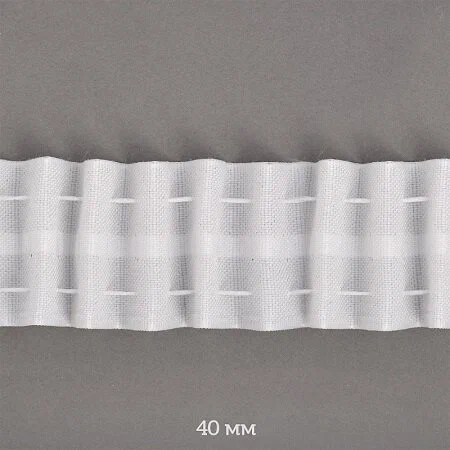 Задание №4
На круглой клумбе садовнику нужно посадить 5 луковиц тюльпанов и 6 луковиц нарциссов так, чтобы рядом были разные по названию цветы. Сможет ли он это сделать?
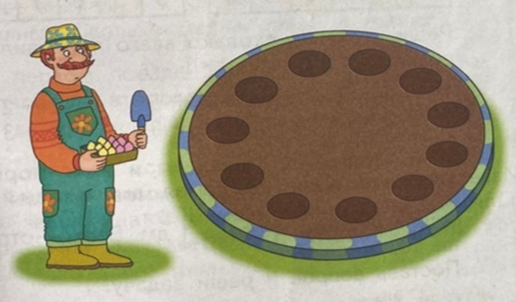 Измени в условии задачи одно число так, чтобы ответ был таким: садовник сможет это сделать. 
Догадайся, какое условие в задаче надо изменить, чтобы, не меняя чисел в условии, можно было получить ответ: садовник сможет высадить луковицы так, чтобы рядом были разные по названию цветы.
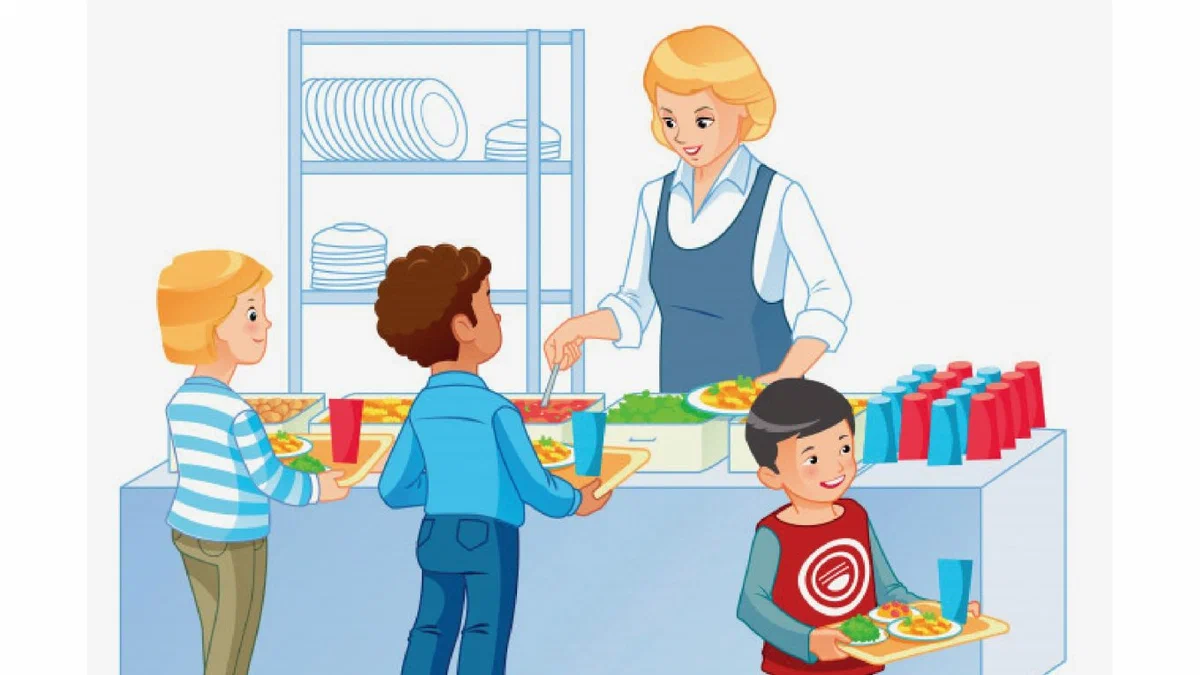 Задание №5
Галя пришла в школьную столовую пообедать, у неё с собой есть 75 рублей.            
 В столовой висит меню:
Выбери обед из трёх блюд (первое, второе и напиток), который может купить Галя. В   ответе   укажи   названия   блюд   и   стоимость   обеда.   Достаточно   указать   один возможный вариант обеда.  Запиши решение и ответ.